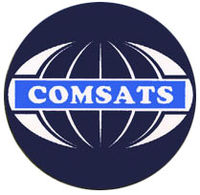 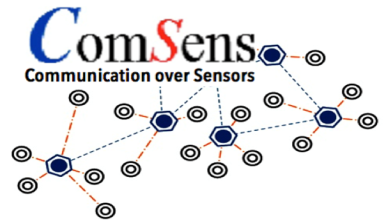 Particle Swarm Optimization (PSO) Technique and its Variant Binary PSO (BPSO)Presented by: Samia AbidStudent:  MS(CS)
Supervised by: Dr. Nadeem Javaid
Associate Professor, Department of Computer Science, 
COMSATS Institute of Information 
Technology, 44000, Islamabad, Pakistan.
Outline
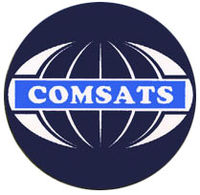 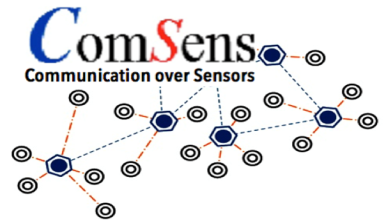 Bio-inspired algorithms
Why bio-inspired techniques.
Taxonomy of bio-inspired techniques.
What is swarm intelligence?
Applications
What is Particle Swarm Optimization (PSO)?
How does it work?
PSO algorithm.
Algorithm example.
Characteristics.
BPSO
How does it work?
Energy optimization by BPSO.
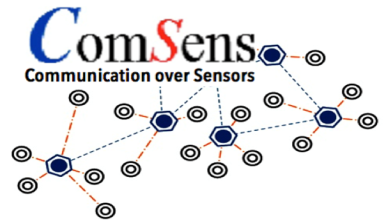 2
Bio-inspired algorithms
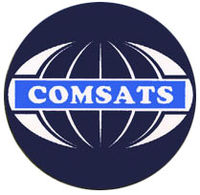 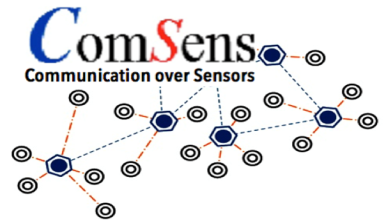 Bio-inspired algorithms are search methods that simulate the natural biological evolution or the behaviour of biological entities [1].
Bio inspired algorithms has a wide range of applications covering all most all areas including: 
Computer networks
Security
Robotics
Bio medical engineering
Control systems
Parallel processing
Data mining
Power systems
Production engineering and many more.
[1]	Binitha, S., and S. Siva Sathya. "A survey of bio inspired optimization algorithms." International Journal of Soft Computing and Engineering 2, no. 2 (2012): 137-151.
3
Why Bio-inspired techniques?
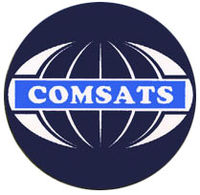 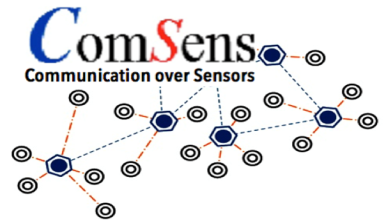 Optimization is a commonly encountered mathematical problem in all engineering disciplines. It literally means finding the best possible/desirable solution [1].
Optimization problems are wide ranging and numerous.
Optimization algorithms: 
Deterministic 
Stochastic in nature
Former methods to solve optimization problems require enormous computational efforts, which tend to fail as the problem size increases.
This is the motivation for employing bio inspired stochastic optimization algorithms as computationally efficient alternatives to deterministic approach.
4
[Speaker Notes: Optimization is a commonly encountered mathematical problem in all engineering disciplines. It literally means finding the best possible/desirable solution.
Optimization problems are wide ranging and numerous, hence methods for solving these problems ought to be, an active research topic. 
Optimization algorithms can be either deterministic or stochastic in nature. Former methods to solve optimization problems require enormous computational efforts, which tend to fail as the problem size increases.]
Bio-inspired techniques
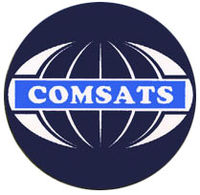 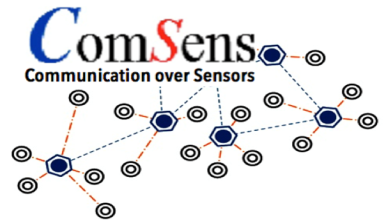 Taxonomy of Bio-inspired techniques
5
Swarm Intelligence (SI)
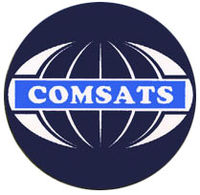 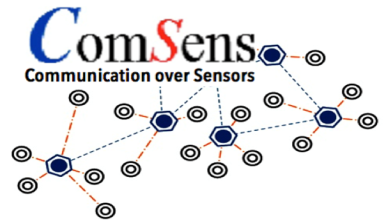 Algorithms inspired by the collective behavior of social insect colonies and other animal societies are called swarm intelligence algorithms .
The expression was introduced by Gerardo Beni and Jing Wang in 1989, in the context of cellular robotic systems [2].
SI systems are typically made up of a population of simple agents interacting locally with one another and with their environment.
Natural examples:
[2]  Yang, Xin-She, Zhihua Cui, Renbin Xiao, Amir Hossein Gandomi, and Mehmet Karamanoglu, eds. Swarm intelligence and bio-inspired computation: theory and applications. Newnes, 2013.
6
SI Applications
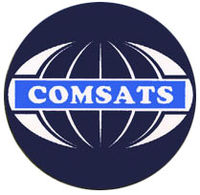 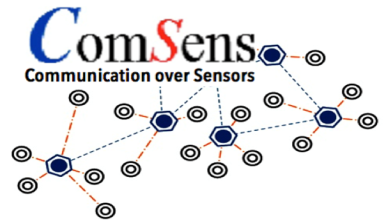 U.S. Military is investigating swarm 
	techniques for controlling unmanned 
	vehicles.

Home energy management in
     Smart grid.

NASA is investigating the use of
	 swarm technology for planetary 
	mapping.
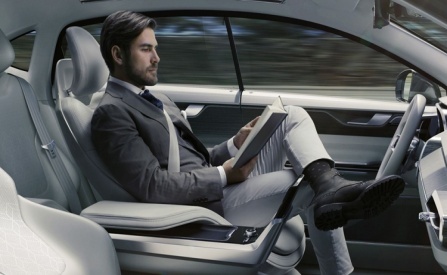 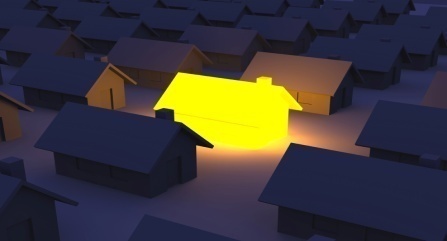 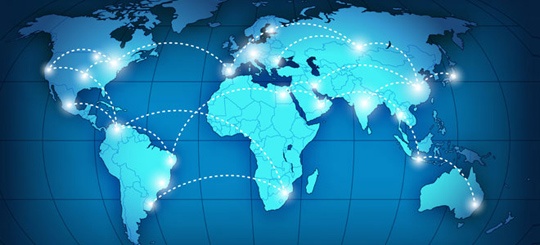 7
PSO (1/2)
6
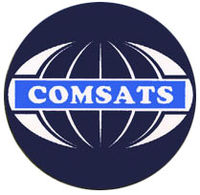 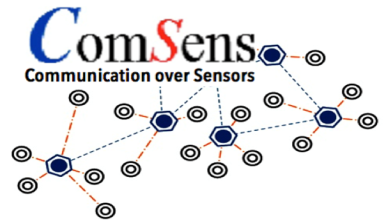 First described in 1995 [2].
  By James Kennedy and Russel 
    C. Eberhert.
Inspired by social behavior of 
	birds and fishes.
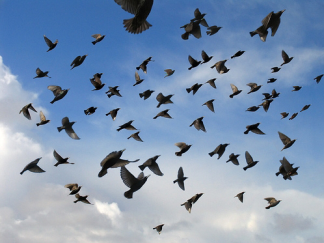 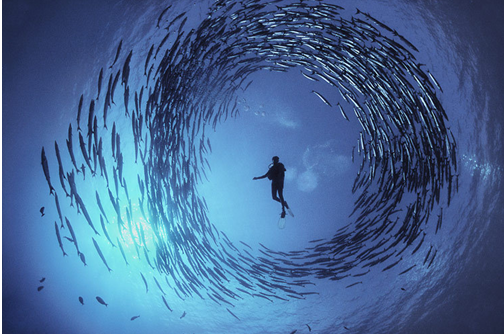 8
PSO (2/2)
7
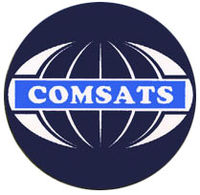 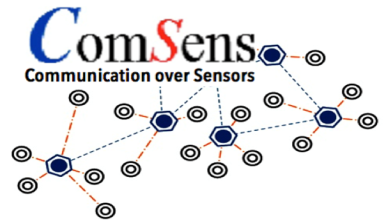 Combines self-experience with social experience.
Population-based optimization.
Find approximate solutions 
	of problems.
Easy to implement.
Few parameters to adjust.
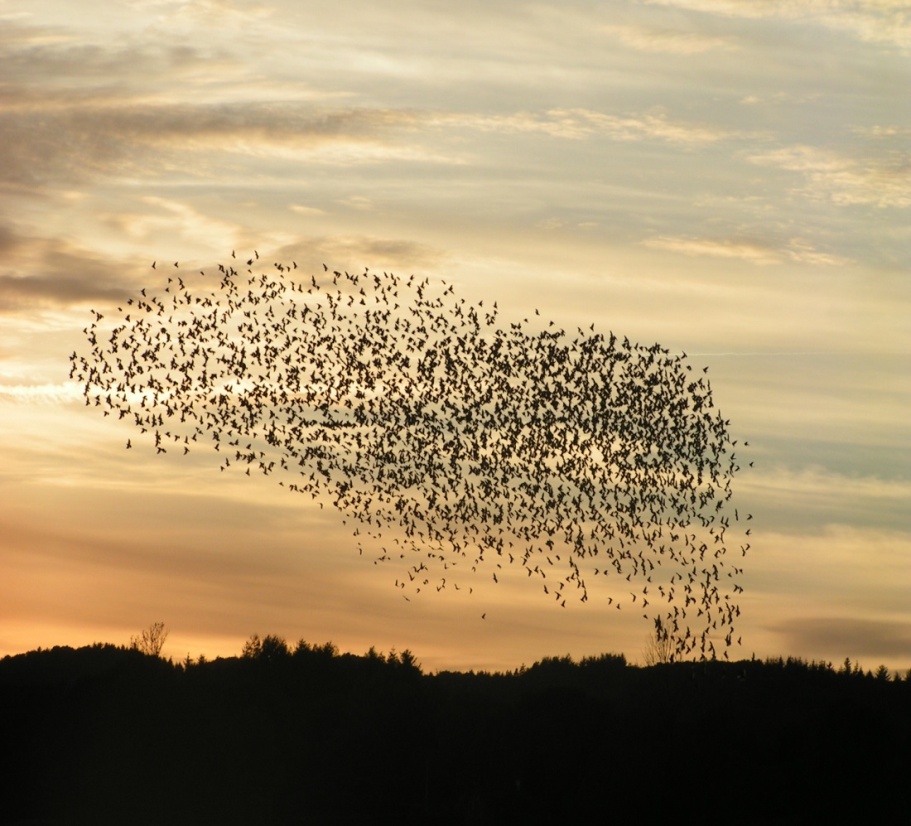 [3]    Pinto. “The Particle Swarm Optimization algorithm.interne:http://pa
ginas.fe.up.pt/~mac/ensino/docs/DS20102011/Presentations/ 
PopulationalMetaheuristics/PSO__AndryPinto_InesDomingues_LuisRocha
_HugoAlves_SusanaCruz.pptx,Jun. 27, 2013 [Jan. 31, 2017].
9
Concept (1/2)
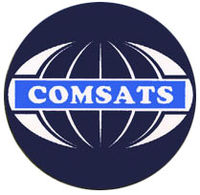 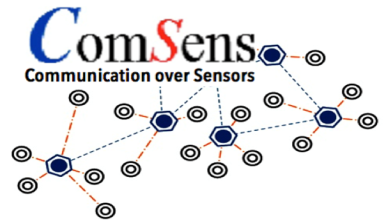 Similarly to genetic algorithm (GA), it is a population-based method.
It represents the state of the algorithm by a population, which is iteratively modified until a termination criterion is satisfied. 
Uses a number of particles that  make  a swarm moving around in the search space looking for the best solution
Each particle in search space adjusts its “flying” according to:
its own flying experience
the flying experience of other particles.
10
Concept (2/2)
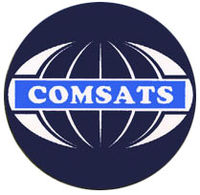 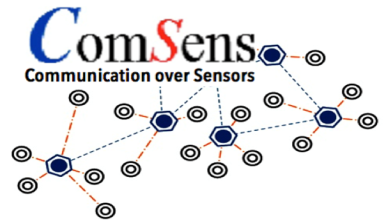 In PSO, each single solution is a "bird" in the search space. We call it "particle". 
All the particles have fitness values which are evaluated by the fitness function.
 All particles have velocities, which direct the flying of the particles. 
The particles fly through the problem space by following the current optimum particles.
11
How does it Work? (1/2)
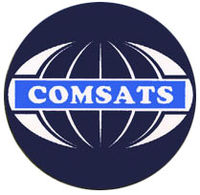 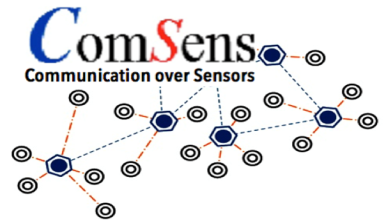 Initialized with a group of random particles [4].
Searches for optimal by updating generations.
Particles move through the solution space, and are evaluated according to some fitness criterion. 
In every iteration, each particle is updated by following  “best” values.
Pbest
Gbest
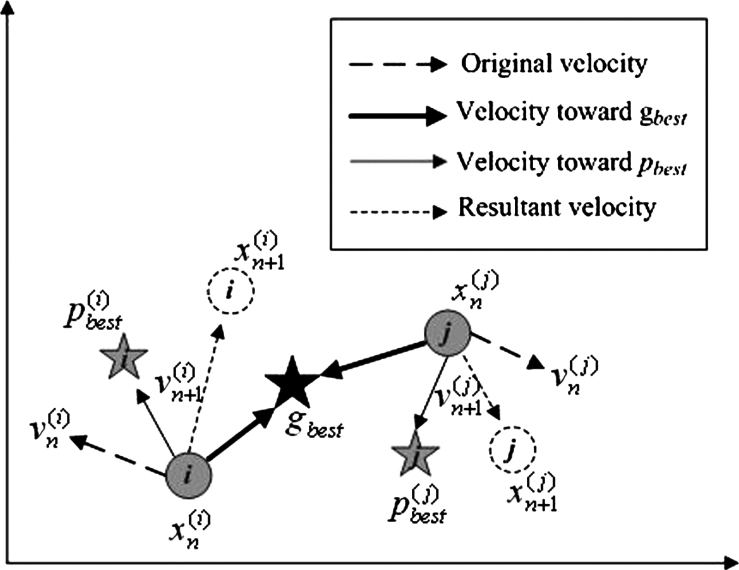 [4]    Clerc, Maurice. Particle swarm optimization. Vol. 93. John Wiley & Sons, 2010.
12
How does it Work? (2/2)
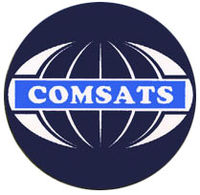 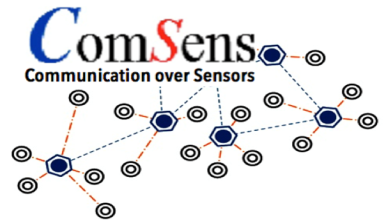 Each particle tries to modify its current position and velocity according to the distance between its current position and Pbest, and the distance between its current position and gbest [3].
Update particles’ velocities:


Move particles to their new positions:
13
PSO-Algorithm
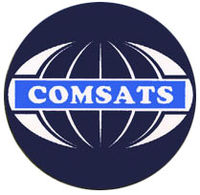 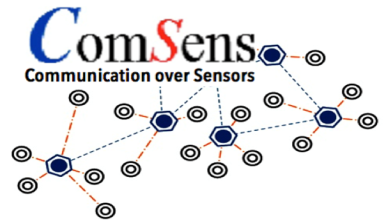 For each particle
Initialize particle with random number
End
DO
For each particle
Calculate the fitness value
If fitness values  at time t is better than the its previous best fitness value (Pbest)  at time (t-1)
Set current value as the new Pbest
END
Choose the particle with the best fitness value of all the particles as the gbest	
	For each particle 
Update velocity 
Update position
While maximum iterations not reached.
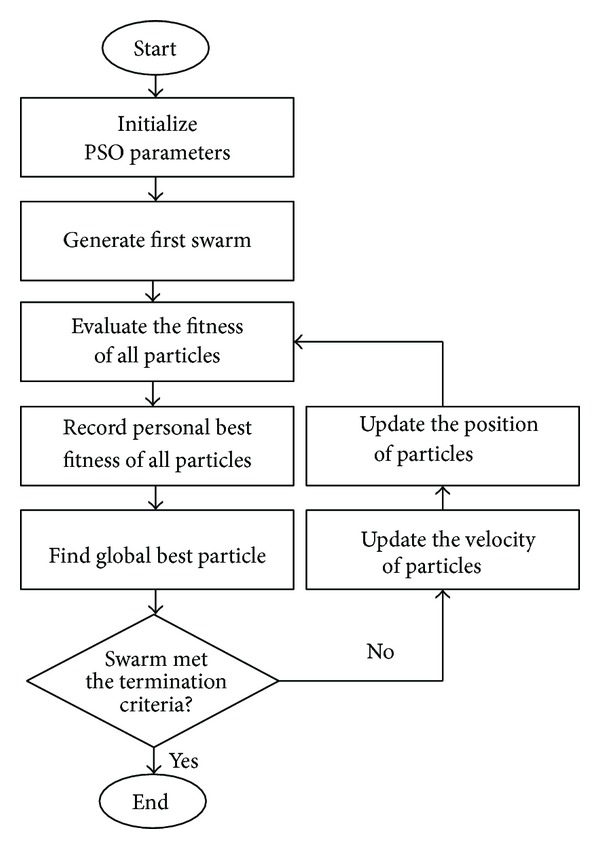 14
Algorithm-Example (1/8)
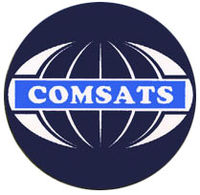 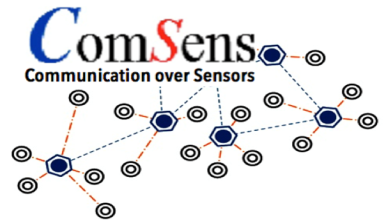 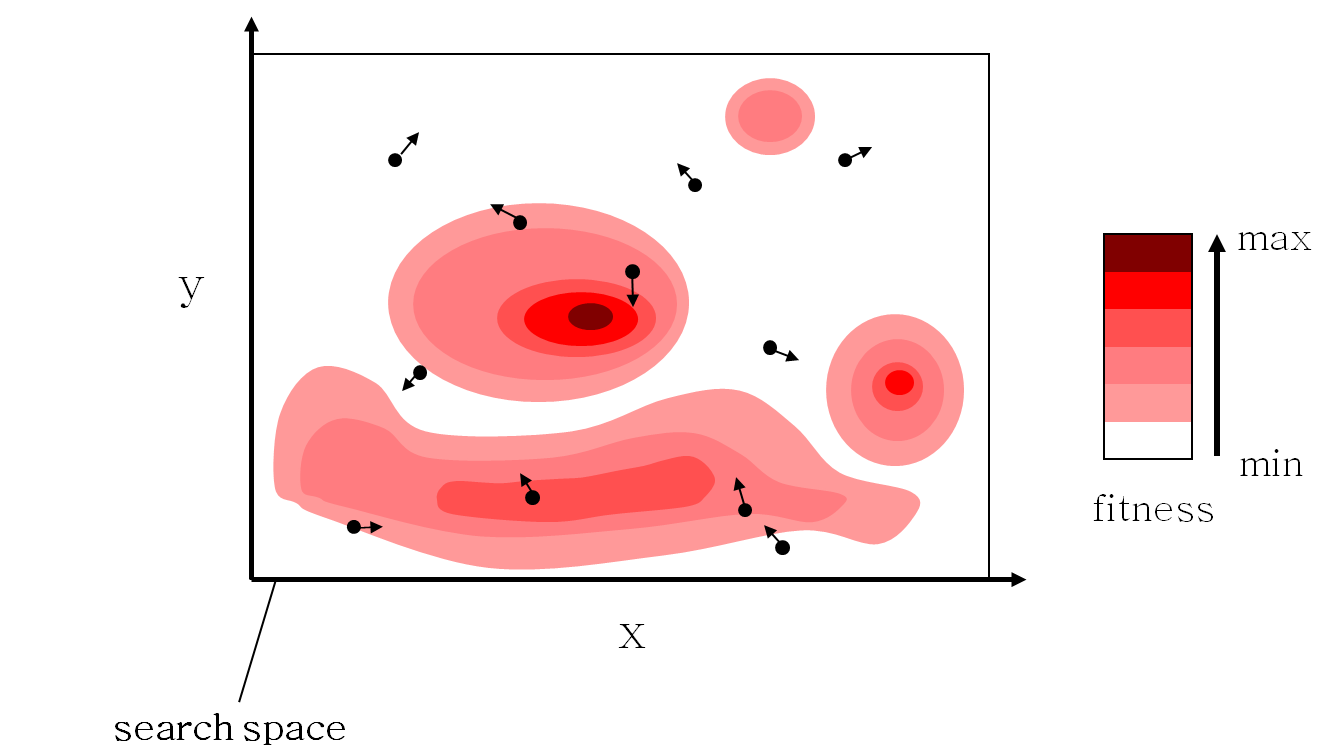 15
Algorithm-Example (2/8)
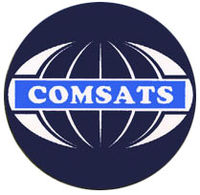 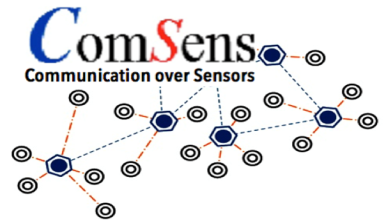 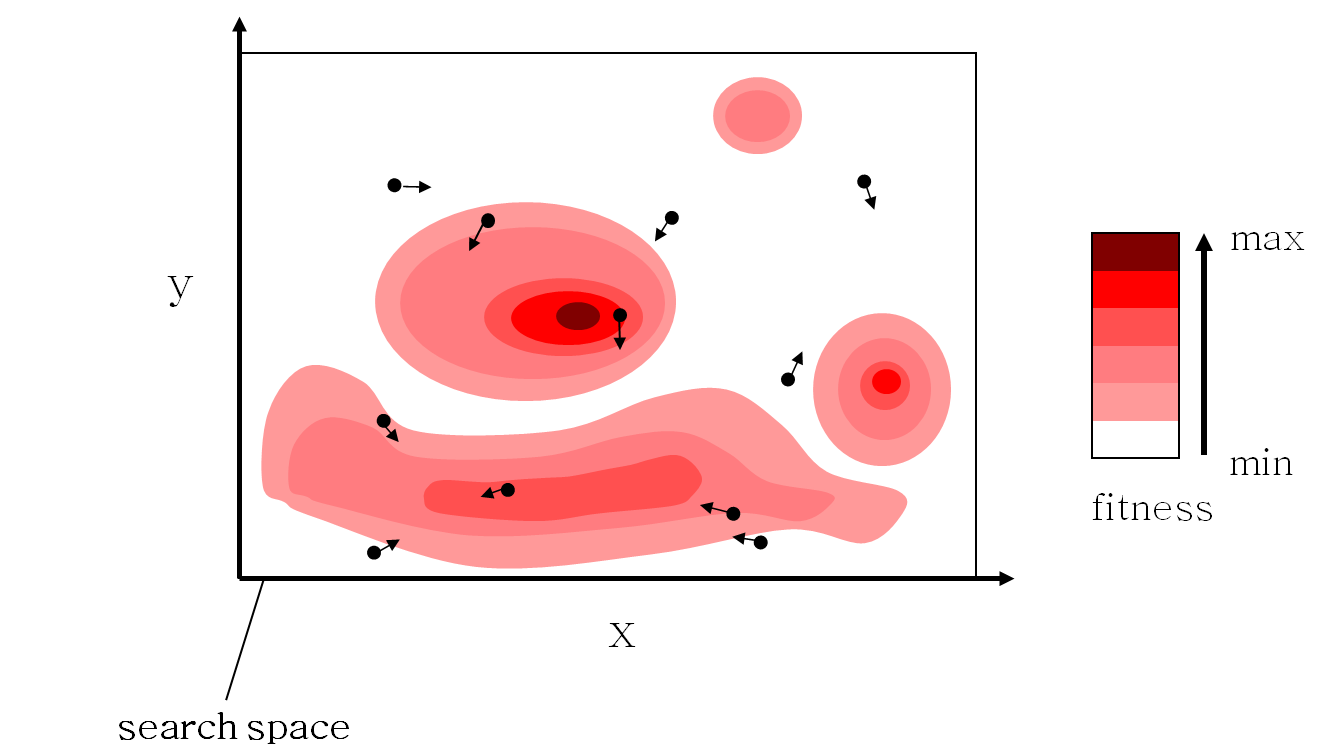 16
Algorithm-Example (3/8)
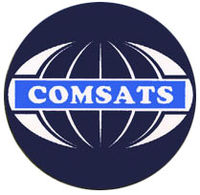 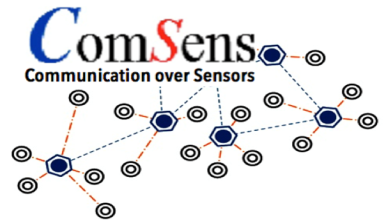 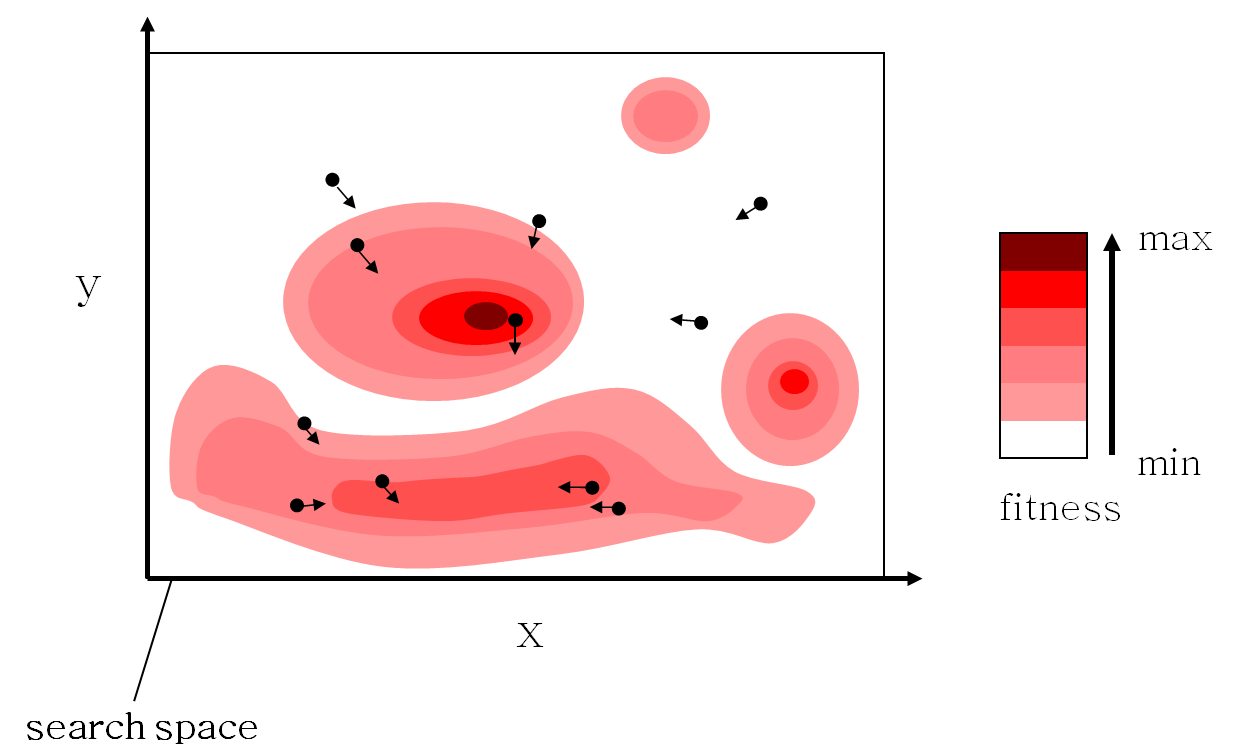 17
Algorithm-Example (4/8)
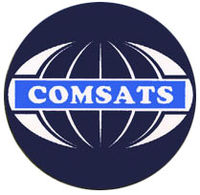 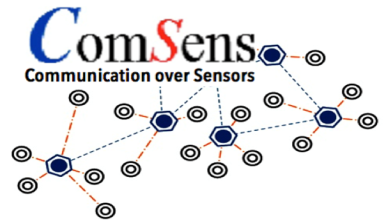 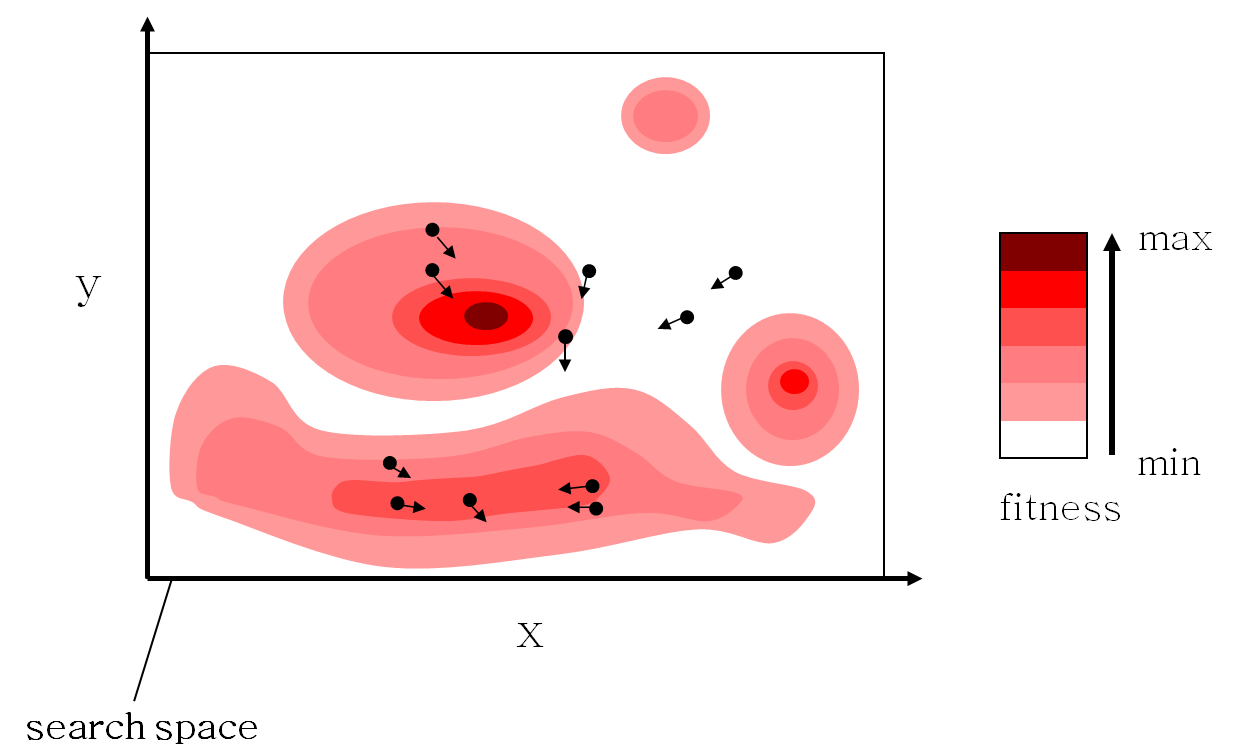 18
Algorithm-Example (5/8)
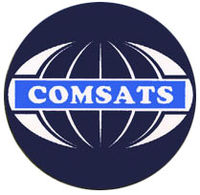 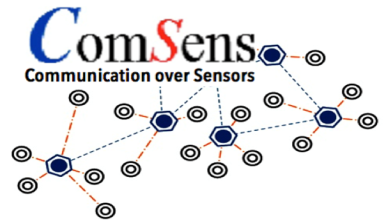 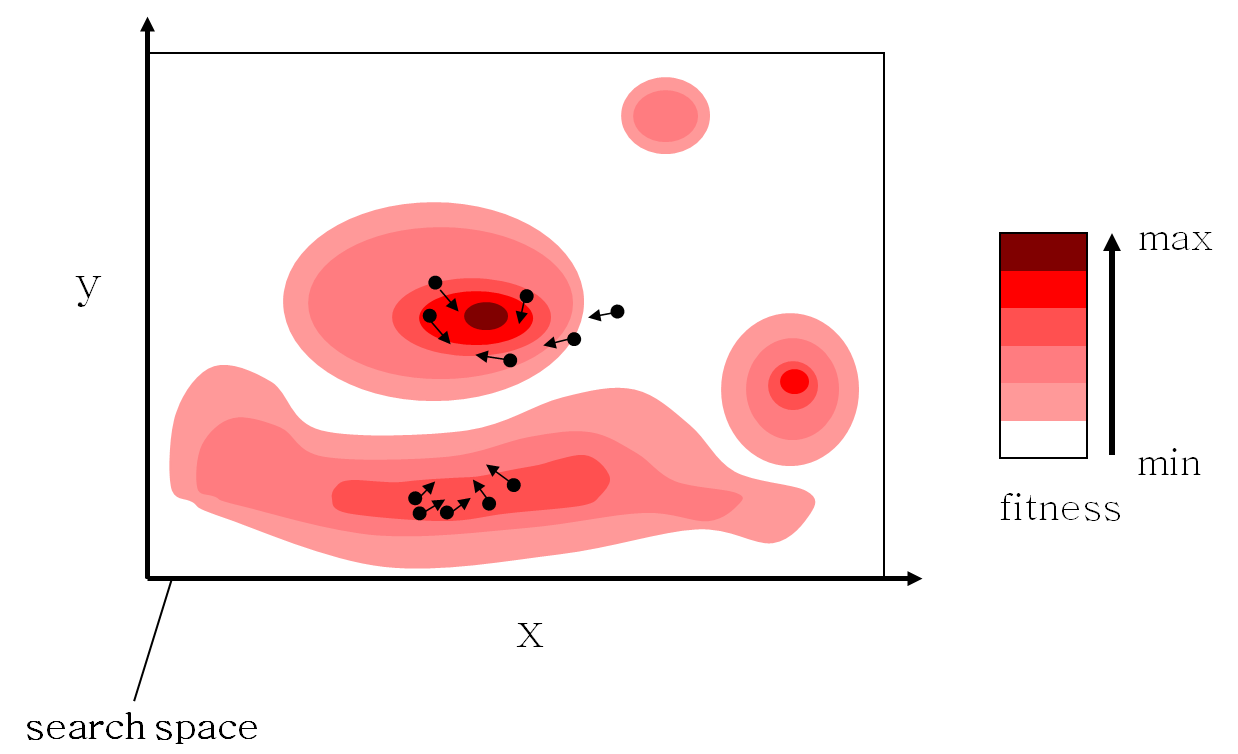 19
Algorithm-Example (6/8)
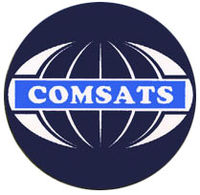 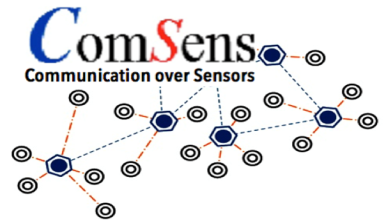 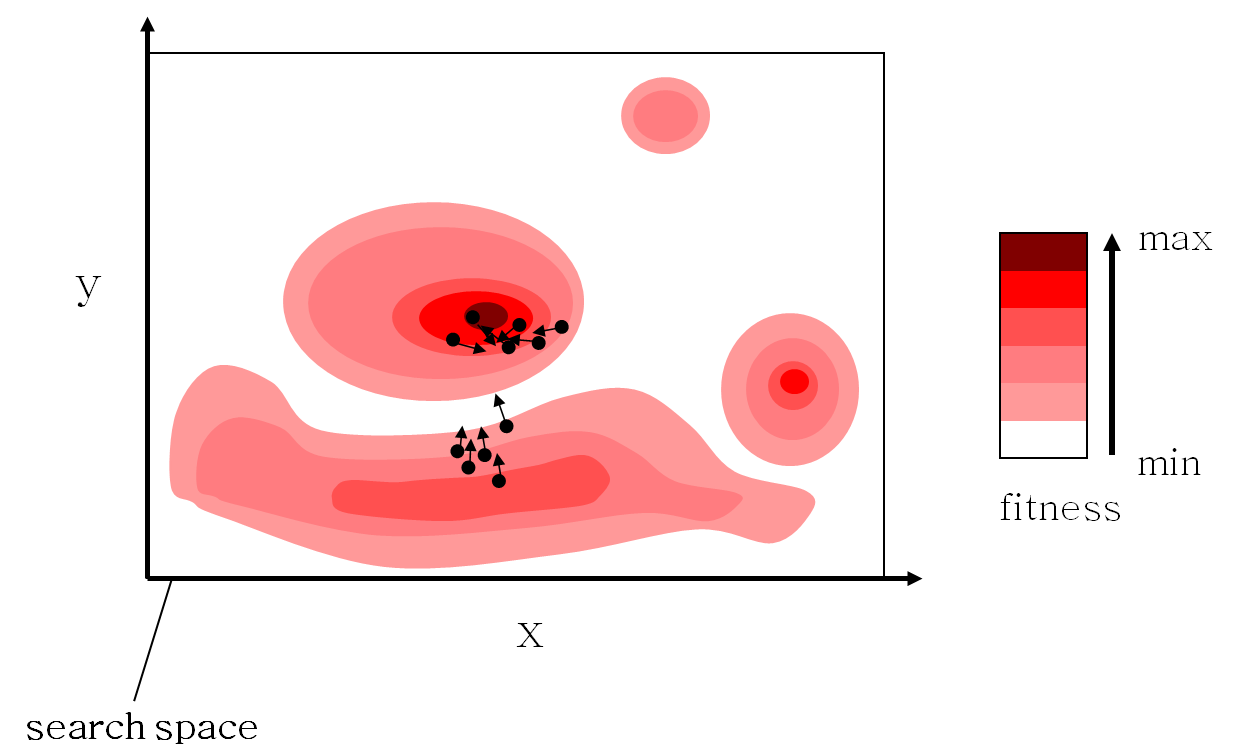 20
Algorithm-Example (7/8)
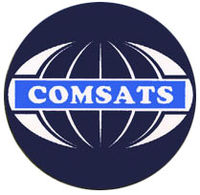 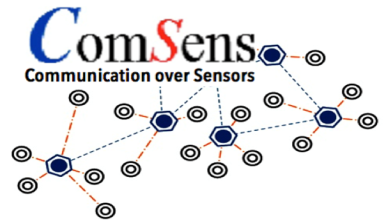 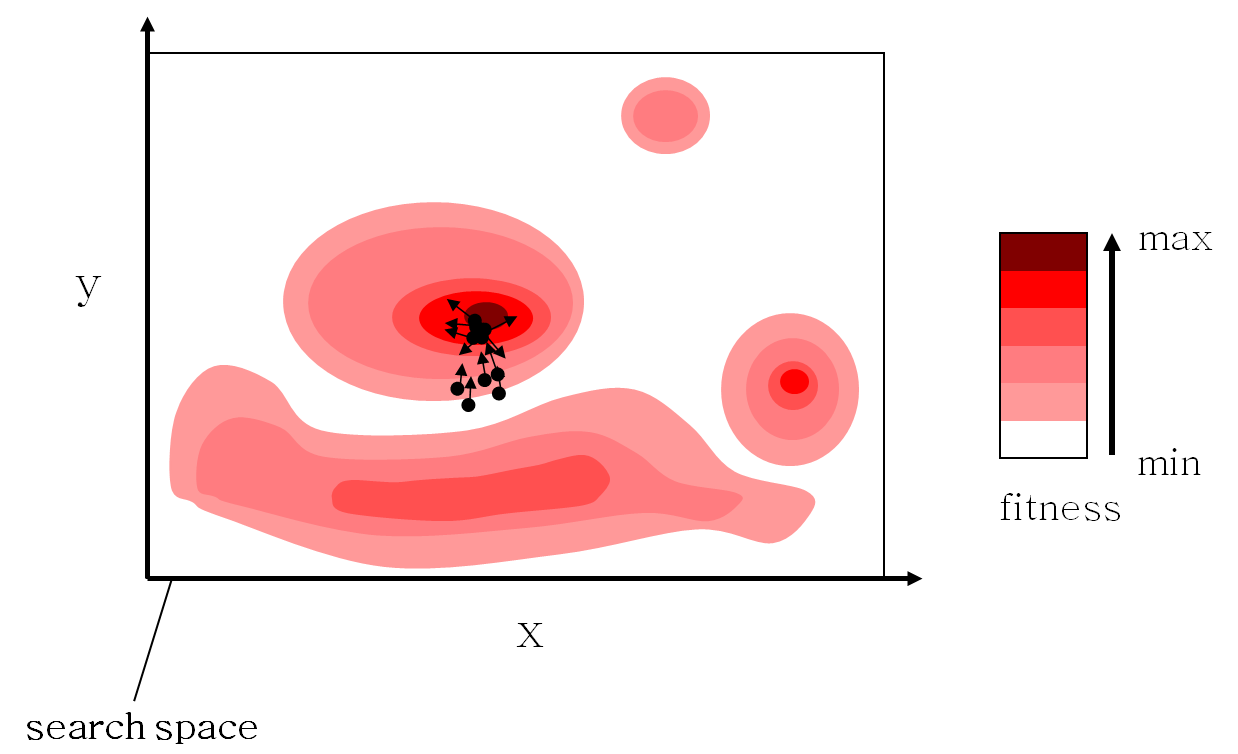 21
Algorithm-Example (8/8)
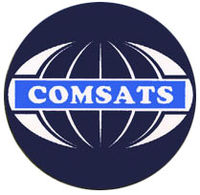 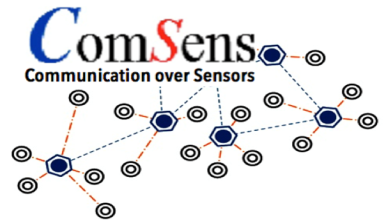 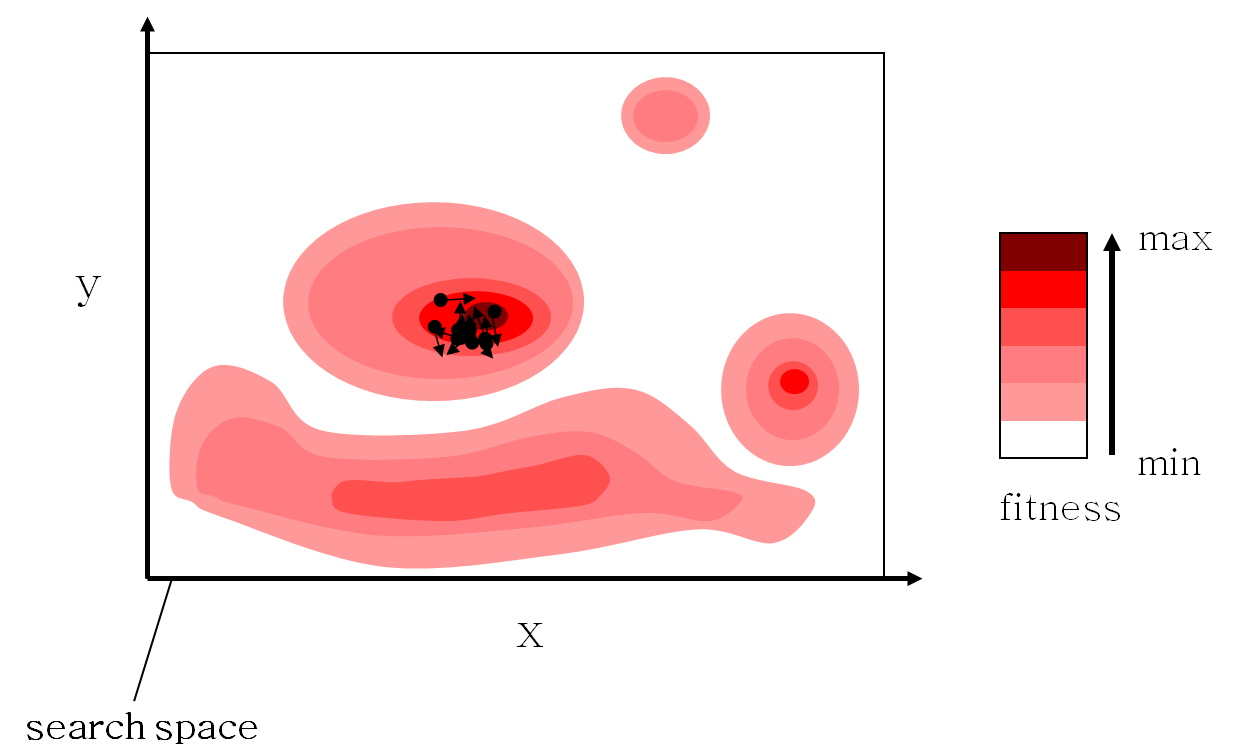 22
PSO Characteristics
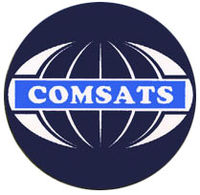 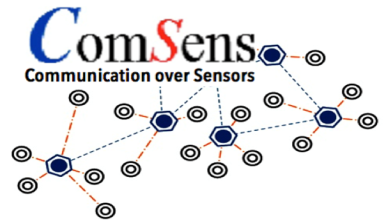 Pros [5]
Simple implementation
Suitable for concurrent processing
Derivative free
Very few algorithm parameters
Very efficient global search algorithm

Cons [5]
Premature convergence in mid optimum points
Slow convergence in refined search stage (weak local search ability)
[5]   Kumar, Ashok, Brajesh Kumar Singh, and B. D. K. Patro. "Particle Swarm Optimization: A Study of Variants and Their Applications." International Journal of Computer Applications 135, no. 5 (2016): 24-30.
23
BPSO
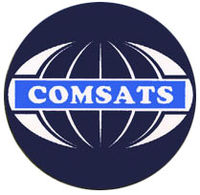 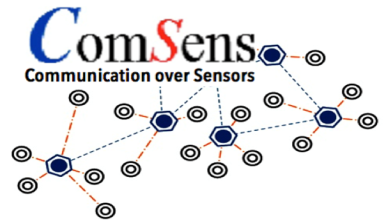 PSO is a conventional algorithm
Applicable for continuous problems.
However, it cannot be applied to discrete problems directly.
Aiming at the discrete problems, Kennedy and Eberhart extended the PSO to BPSO in 1997 [5]
It is a binary variant of PSO.
24
How does it work? (1/2)
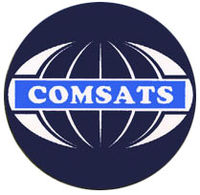 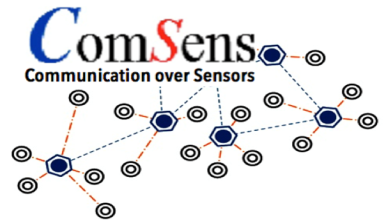 In BPSO, population has a set of particles.
Each individual particle represents a binary decision.
This decision can be represented by either YES/TRUE=1 or NO/FALSE=0.
All particles represent their positions through binary values which are 0 or 1.
Velocity is restricted within the range {0,1}
25
How does it work? (2/2)
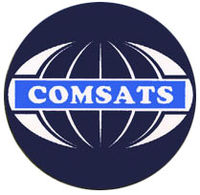 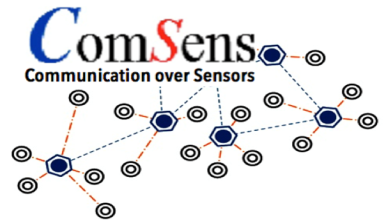 The velocity vector equation and position vector equation are defined as [5]:
velocity vector equation:



position vector equation:



r is the random number selected from a uniform distribution in [0, 1].
26
BPSO-Example 1 (1/4)
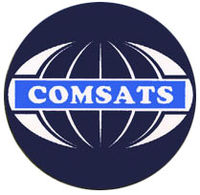 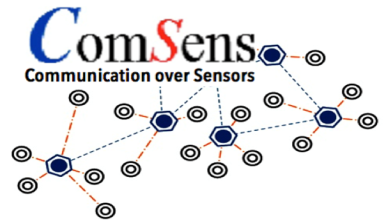 As an example,  let’s say that we are dealing with a population of 5 bit binary particles and a population of 4 particles.



Particle 2

We are updating particle 2 (01011), bit 3(0)
27
BPSO-Example 1 (2/4)
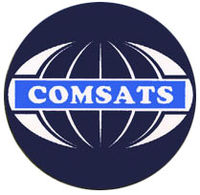 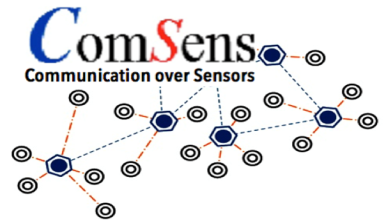 Furthermore,  we will assume that the current velocity of this bit to be a 1 is 0.25.
Furthermore, assume that the best value of this particle (to date) is 00100.
And the best value of the whole population (to date) is 01111.
28
BPSO-Example 1 (3/4)
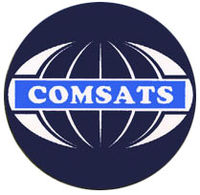 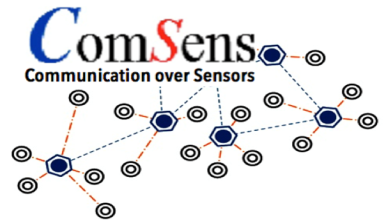 29
BPSO-Example 1 (4/4)
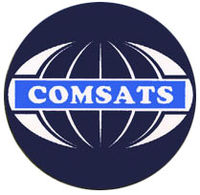 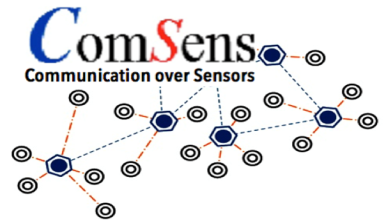 Now, with the value for f, we generate a random number.
If the random number is less than f then bit x becomes a 1 otherwise, it becomes a 0.
30
Energy Optimization by BPSO (1/10) [6]
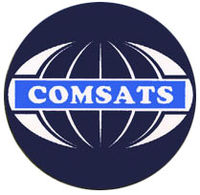 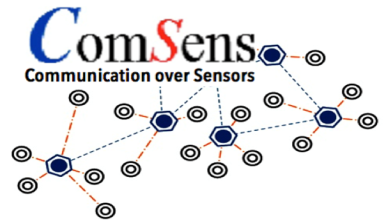 [6].         Rahim, Sahar, Nadeem Javaid, Ashfaq Ahmad, Shahid Ahmed Khan, Zahoor Ali Khan, Nabil Alrajeh, and Umar Qasim. "Exploiting heuristic algorithms to efficiently utilize energy management controllers with renewable energy sources." Energy and Buildings 129 (2016): 452-470.
31
Energy Optimization by BPSO (2/10)
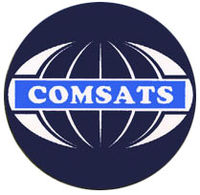 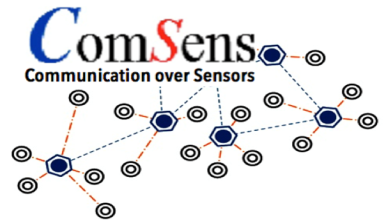 32
Energy Optimization by BPSO (3/10)
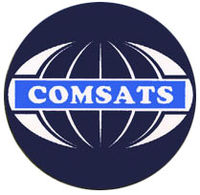 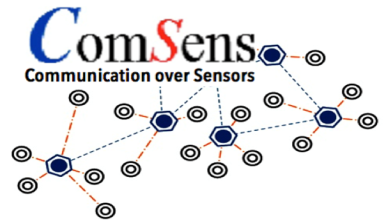 33
Energy Optimization by BPSO (4/10)
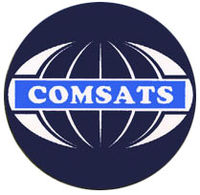 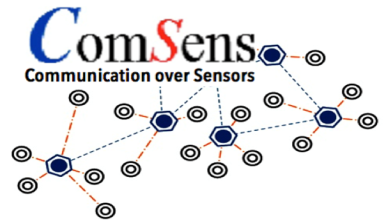 34
Energy Optimization by BPSO (5/10)
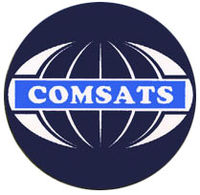 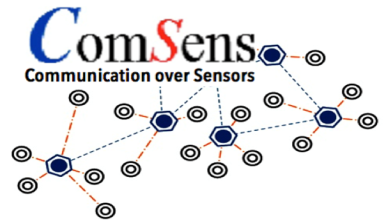 Key terms corresponding to Smart grid optimization
35
Energy Optimization by BPSO (6/10)
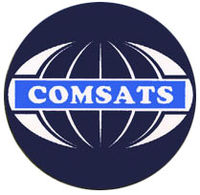 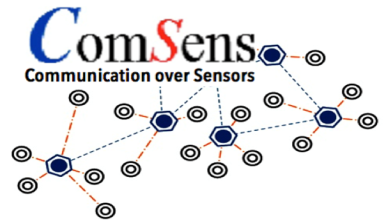 Step1:
Initialize Particles with random number (randomly generate population)
Set initial position of particles as Pbest.
Code to randomly generate population
for j=1:swarm
   for i=1:n
       if rand(1)>0.5
                X=1;
       else
                X=0;   
       end
            x1(j,i)=X;    
   end
end
36
Energy Optimization by BPSO (7/10)
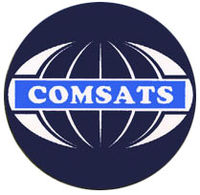 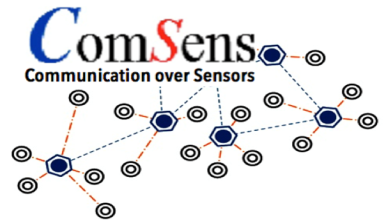 Step 2:
For Each Particle
Calculate the fitness
Fitness Function:
function [FF]=obj(electricity_cost,
	power rating,x1,swarm,d)
for i=1:swarm
FF(i,1)=electricity_cost*x1(i,:)';
err=c_electricity_cost*x1(i,:)'-d;
FF(i,1)=FF(i,1)+1000*abs(err);
end
37
Energy Optimization by BPSO (8/10)
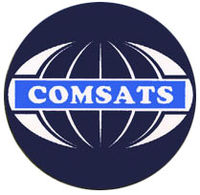 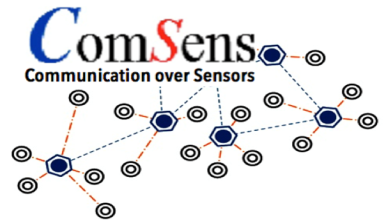 Step 3:
Choose the Timeslot (solution) with the best fitness value among all possible solutions as the gbest.
Gbest solution
38
Energy Optimization by BPSO (9/10)
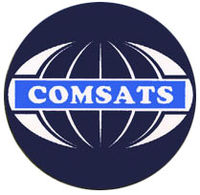 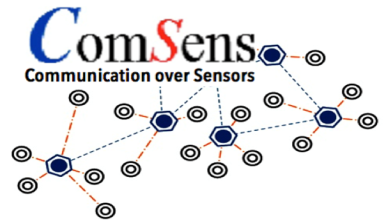 Step 4:
For each Particle
Update its velocity.


Update its position.


Step 5:
While maximum iterations not reached.
Note: Repeat this process 24 times to get the most optimal solution for each timeslot.
39
Energy Optimization by BPSO (10/10)
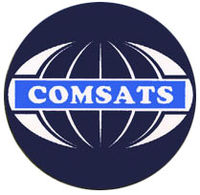 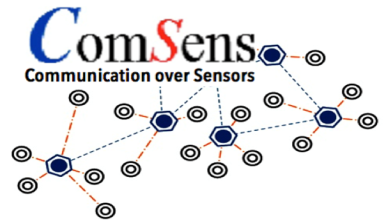 MATLAB CODE:
for i = 1:swarm
            for j = 1:n
                v(i,j) = v(i,j)+c1*rand(1)*(pbest(i,j)-x_BP(i,j))+c2*rand(1)*(gbestt_BP(1,j)-x_BP(i,j));  
                if ( (v(i,j) <= vmax) && (v(i,j)>=vmin) )
                    v(i,j) = v(i,j);
                elseif ( v(i,j) < vmin )
                    v(i,j) = vmin;
                elseif ( v(i,j) > vmax )
                    v(i,j) = vmax;
                end                
                sig(i,j) = 1/(1+exp(-v(i,j)));				
                
                if rand(1) < sig(i,j)
                    x_BP(i,j) = 1;
                else
                    x_BP(i,j) = 0;  
                end
            end
        end
This shows the velocity of the particle should stay in a limit
Apply sigmoidal function on the velocity
40
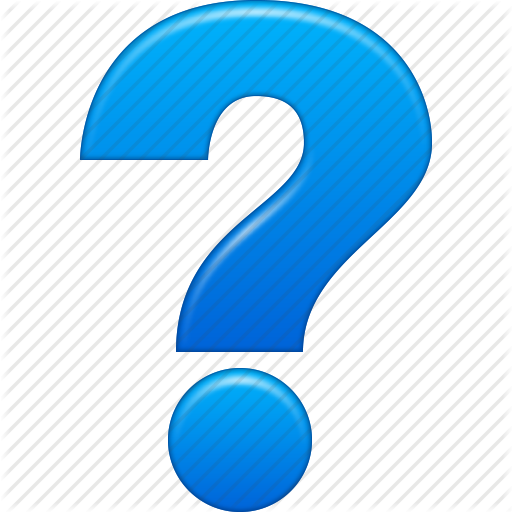 Any questions?
41